Referral Pathway: PSEA TF Philippines
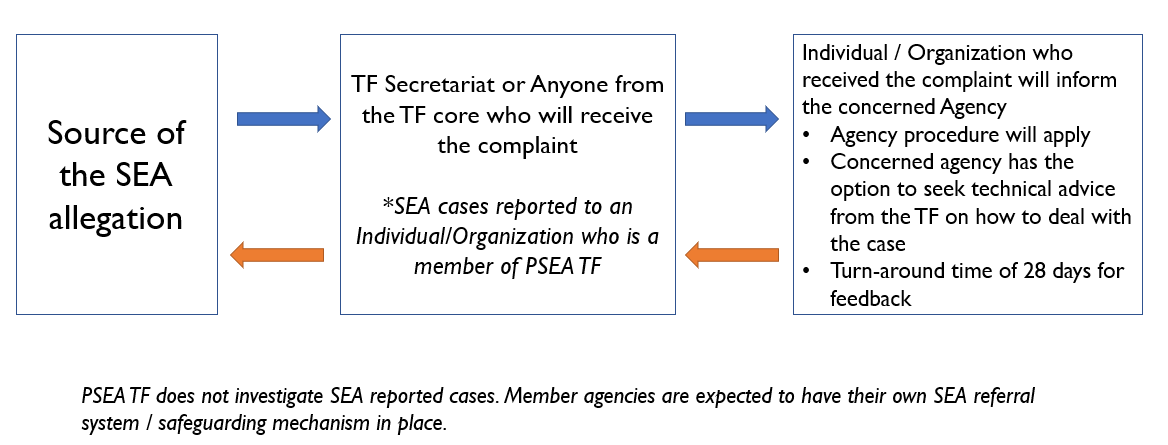